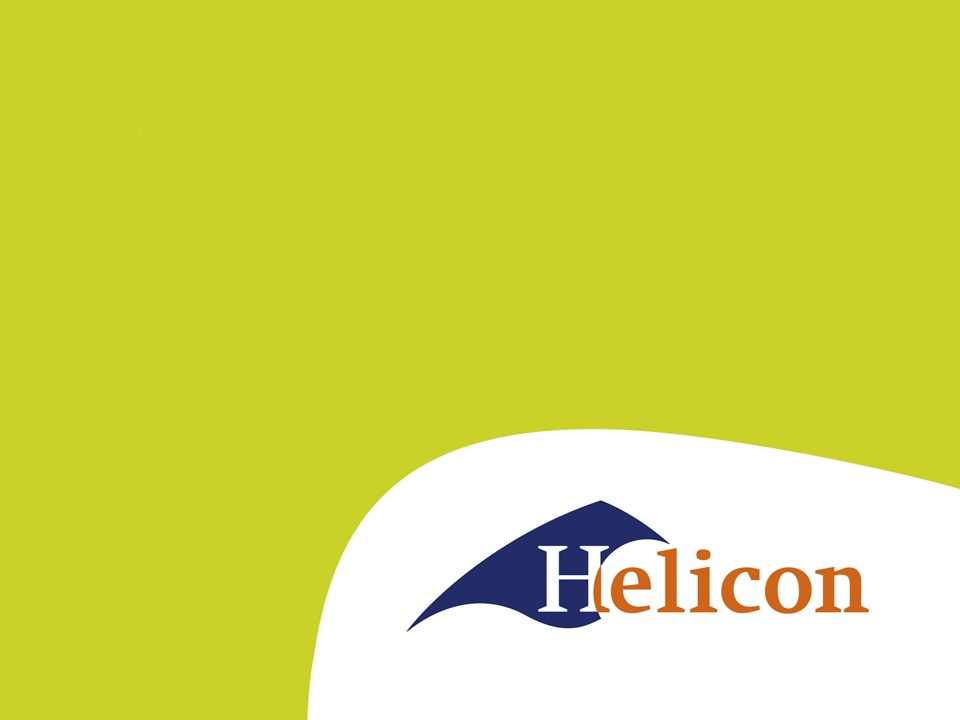 Tarief berekenen LG32 
IBS 2.3 – les 4
IBS 1.3 les 4
Onderwerpen vorige week
Gewasbescherming
Vandaag.
ICT kort. Kern van het verslag.
Verwerken antwoorden vorige week in verslag.
Bemesting
Wat hebben we nu gedaan.
Verslag
Nette voorkant (automatisch)
Automatische inhoudsopgave
Paginanummers
Nette opbouw hoofdstuk(ken)
Inhoud
3. Opbrengsten
4.1 Uitgangsmateriaal
4.2 Gewasbescherming
ICT kort: inhoudsopgave
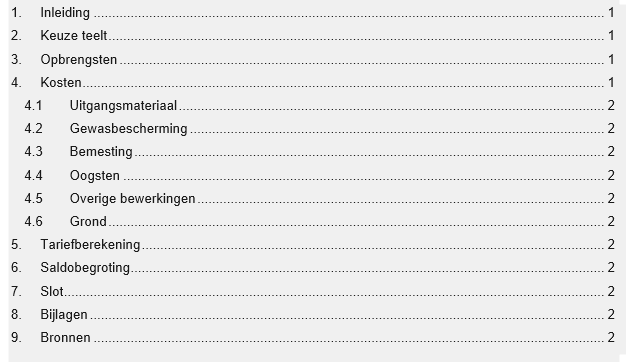 Gewasbescherming
Hoeveel heb je meegenomen in je tariefberekening
Welke middelen
Hoe vaak spuiten?
Wat zijn de kosten hiervan?

Ook hier: niet elk jaar hetzelfde.
Ga uit van het meest voorkomende
Houd in bij de conclusie van je saldo in je achterhoofd dat het tegen kan vallen
Bemesting
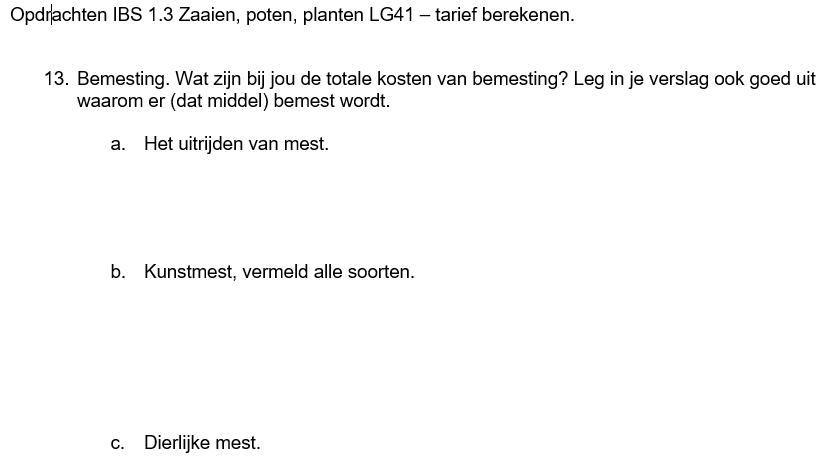 Hoever zijn we nu dus
Verslag
Nette voorkant (automatisch)
Automatische inhoudsopgave
Paginanummers
Nette opbouw hoofdstuk(ken)
Inhoud
3. Opbrengsten
4.1 Uitgangsmateriaal
4.2 Gewasbescherming
4.3 Bemesting
Dat was ‘m!
Dagge bedankt zijt, da witte.